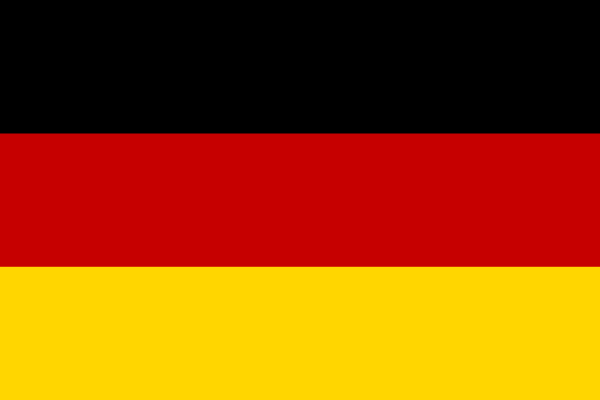 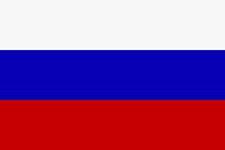 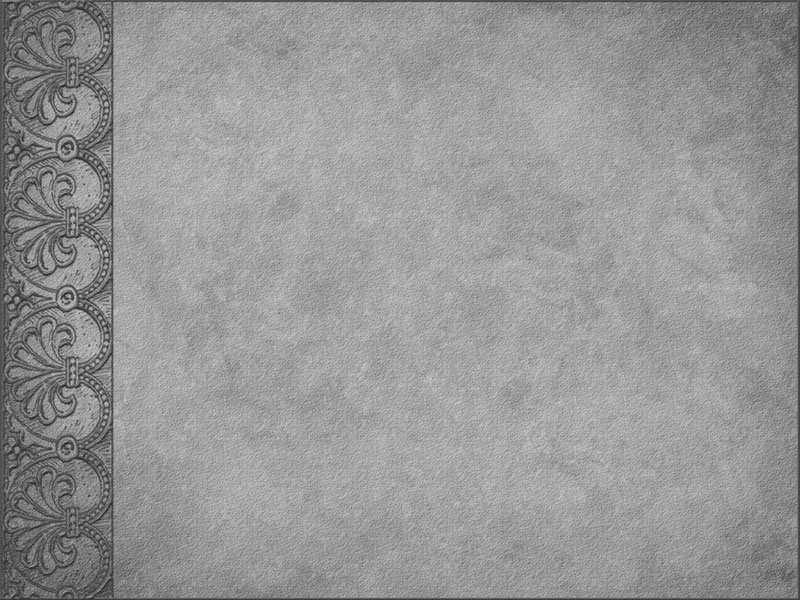 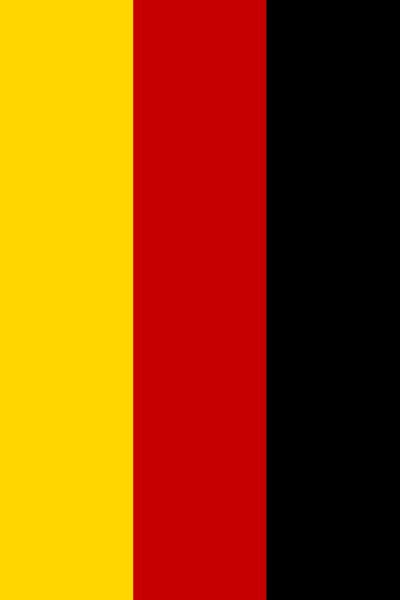 Проектная работа

«Как немцы в России появились? 
Отражение в русском языке и в современном облике Москвы»

Ученицы 4 класса «Б»
 школы № 1249

Швидко Марии
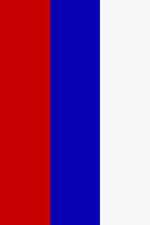 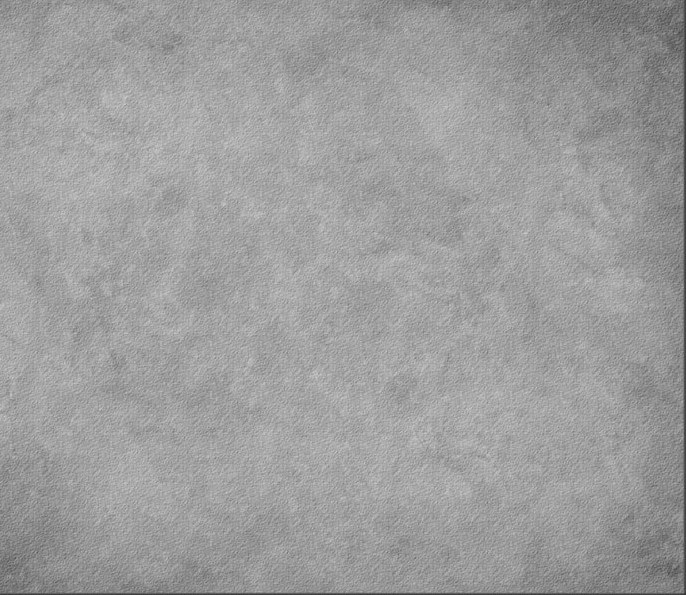 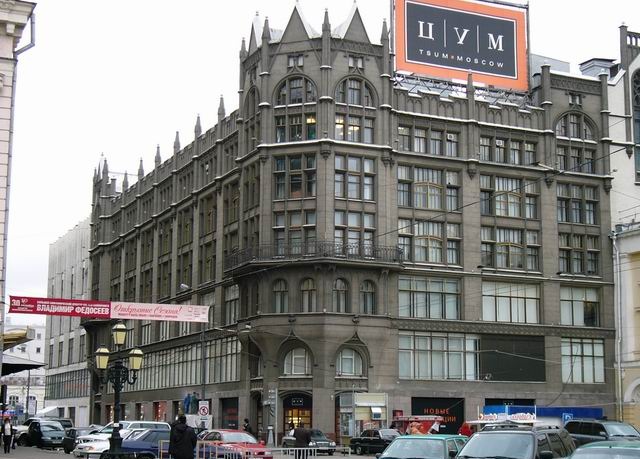 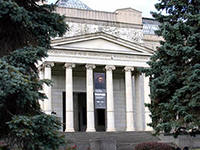 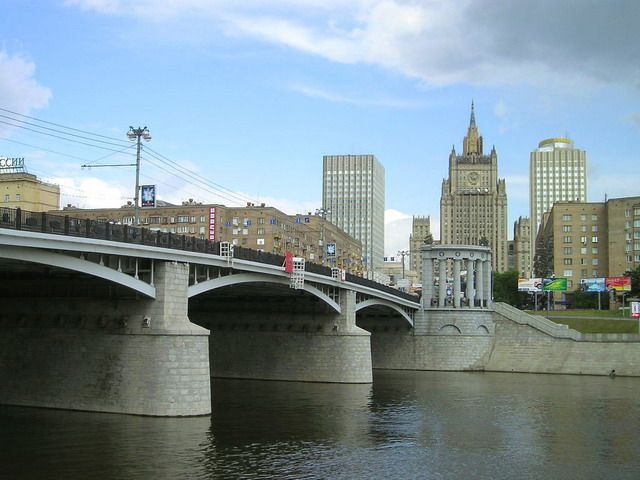 ГМИИ им.Пушкина
Бородинский мост
Здание Магазина ЦУМ
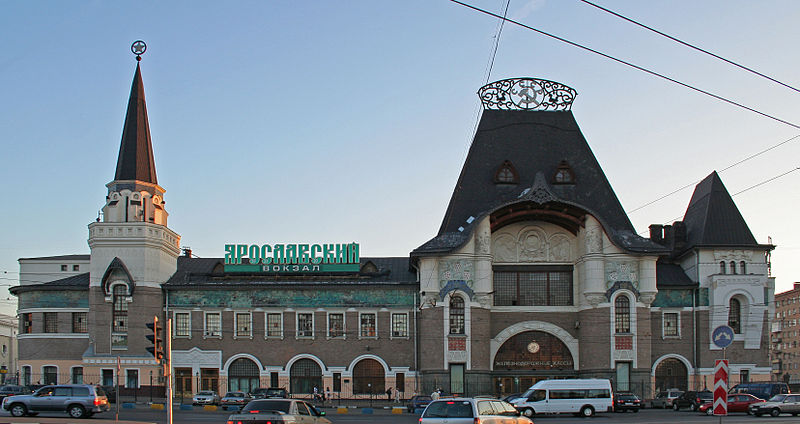 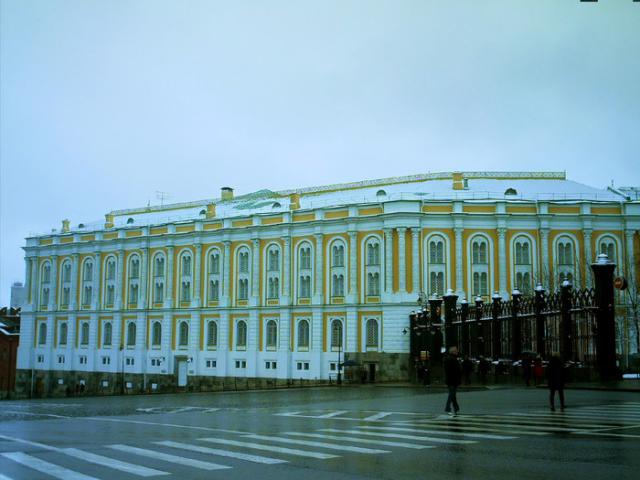 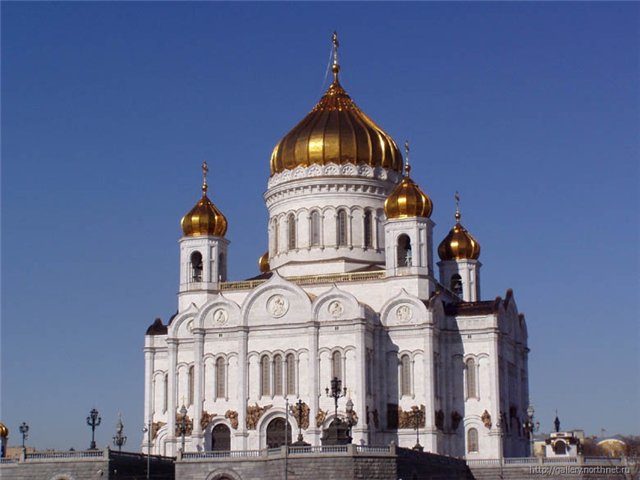 Ярославский вокзал
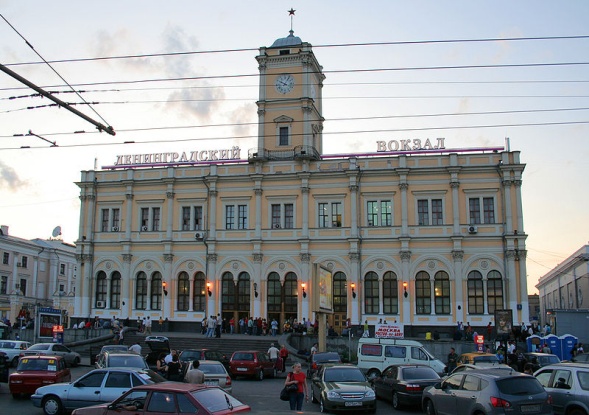 Храм Христа Спасителя
Оружейная Палата
Ленинградский вокзал
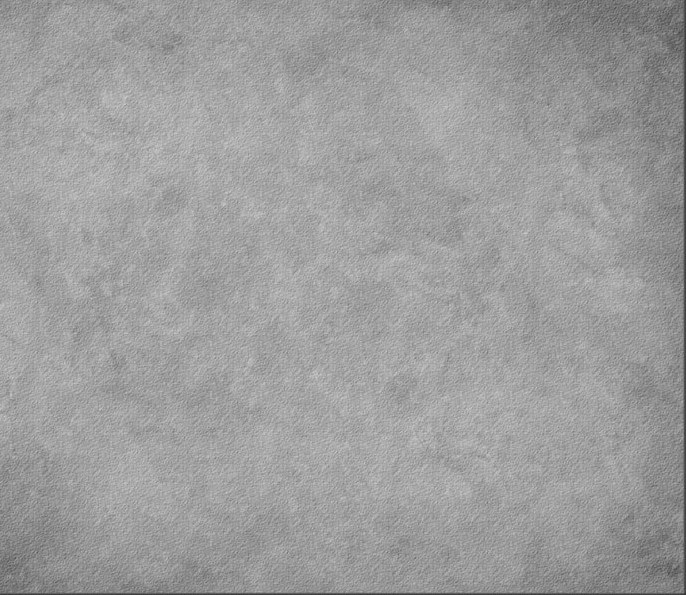 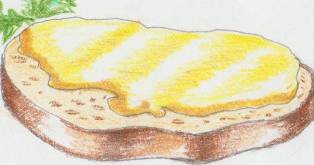 Бутерброд
Das Butterbrot
Фартук 
(das Vortuch)
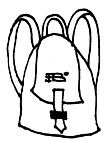 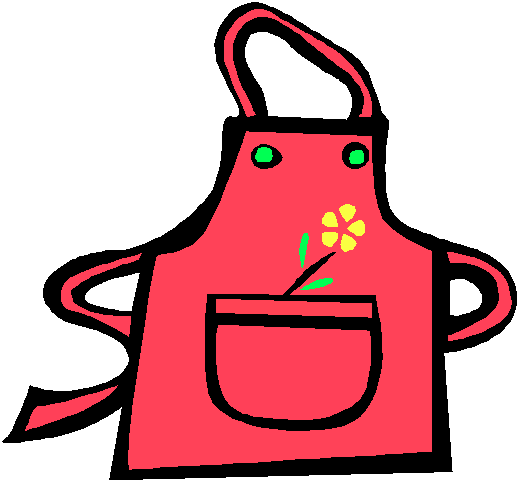 Стул
Der Stuhl
Вафля
Die Waffel
Труппа
der Trupp
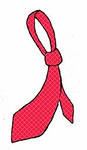 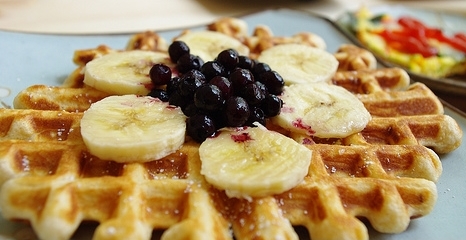 Аншлаг 
Der Anschlag
Рюкзак
Der Rucksack
Флюгер
Der Flugel
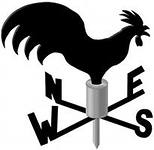 Циферблат 
Das Zifferblatt
Кухня
Die Küche
Шлагбаум
der Schalgbaum
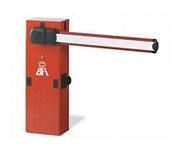 Гастроли
Die Gastrolle
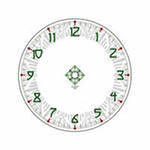 Гастарбайтер
Der Gastarbeiter
Вундеркинд
Das Wunderkind
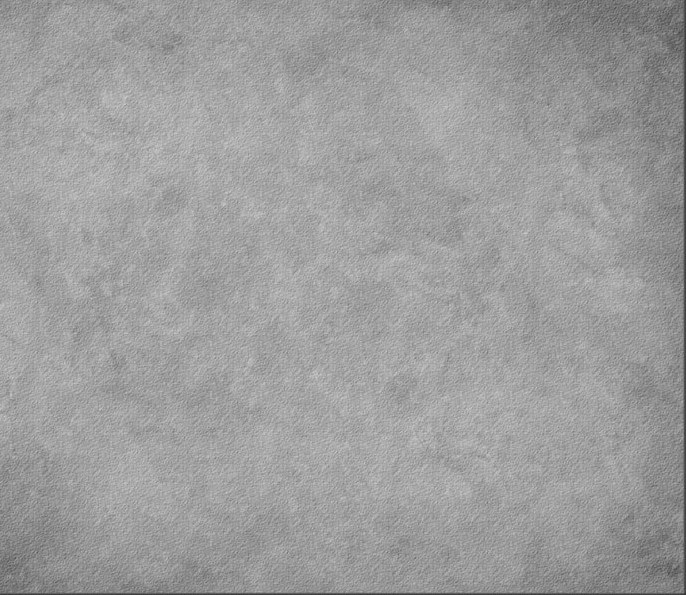 2012-2013 - Год Германии в России
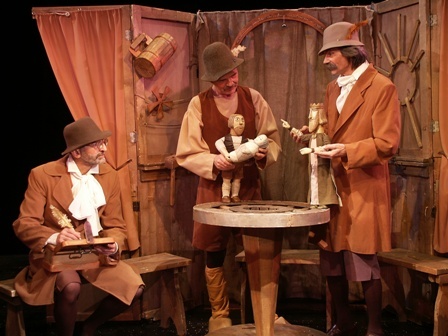 «Сказки братьев Гримм» Ивановский областной театр кукол (Россия, Иваново
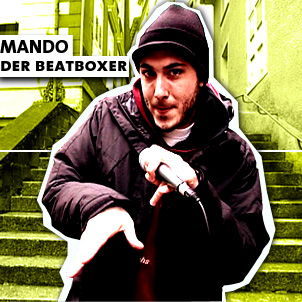 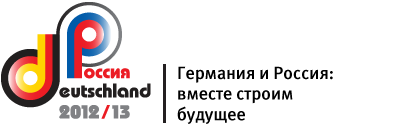 «Класс-класс» 
театр Strahl Германия, Берлин
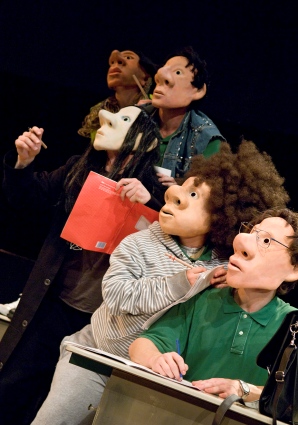 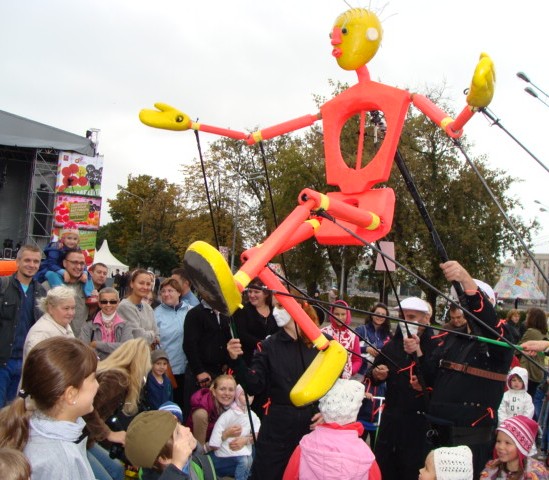 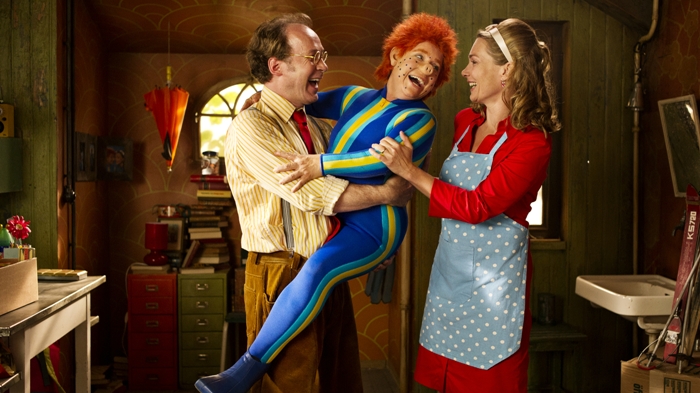 Неделя немецкого кино
Немецкий уличный фестиваль
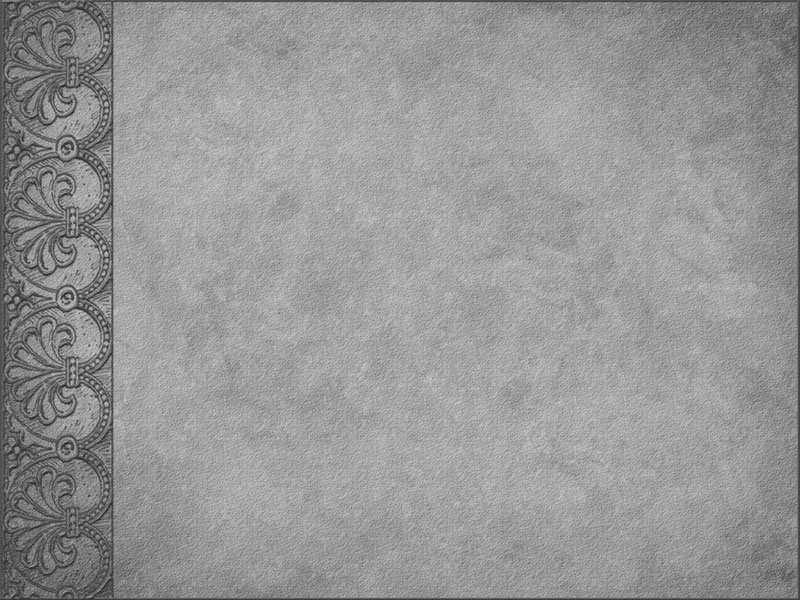 Цели проекта:

Ознакомиться с  историей появления немцев в России и в Москве.
Изучить, как отразились особенности отношений Германии и России в русском языке, в истории и современном облике Москвы. 

Задачи проекта:

Изучить литературу о жизни, быте и культуре немцев, в разное время проживавших в Москве.
Изучить немецкие заимствования в русском языке, определить их особенности и причины появления.
Узнать у русских немцев  и немцев, недавно проживающих в Москве, какие немецкие заимствования в русском языке они знают и часто употребляют, какие слова им особенно нравятся.
На карте современной Москвы найти места, связанные с жизнью немцев.
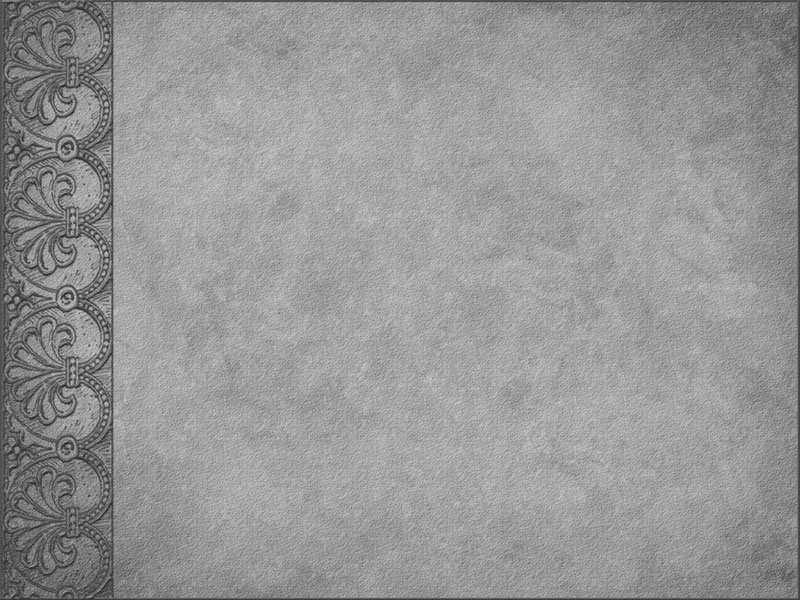 Первое поселение немцев в Москве – 16 век. Слобода Кукуй, Немецкая Слобода, Лефортово
Немецкий – Deutsche
Английский – Germans
Французский –Allemands
Испанский –Alemánes
Итальянский -Tedeschi
Польский - Niemcy
Украинский - німці
Этимологический словарь М.Фасмера:
«немец» -   древнерусское «ньмьць»; означает «человек, говорящий неясно, непонятно», «иностранец», «ньмьчинъ», «немой».
НЕНЕН
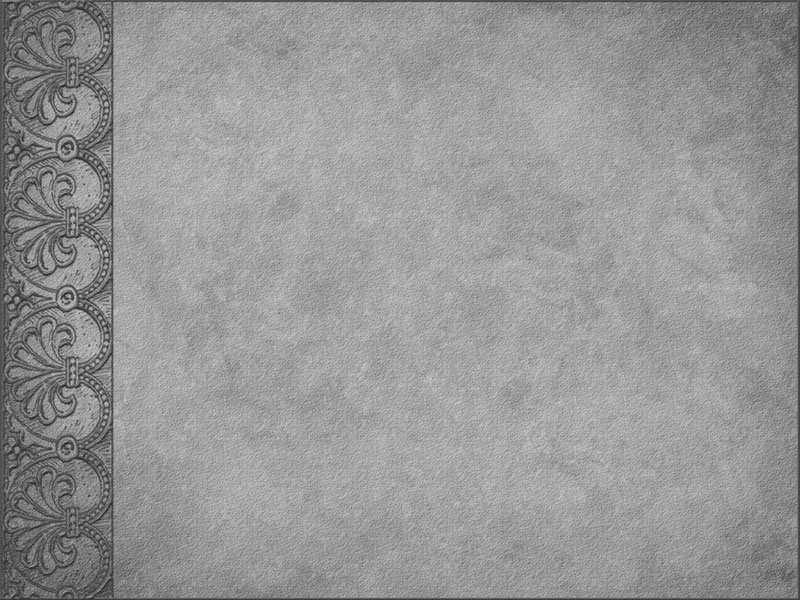 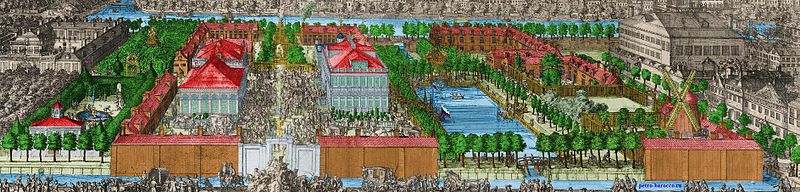 Немецкая слобода, 18 век.
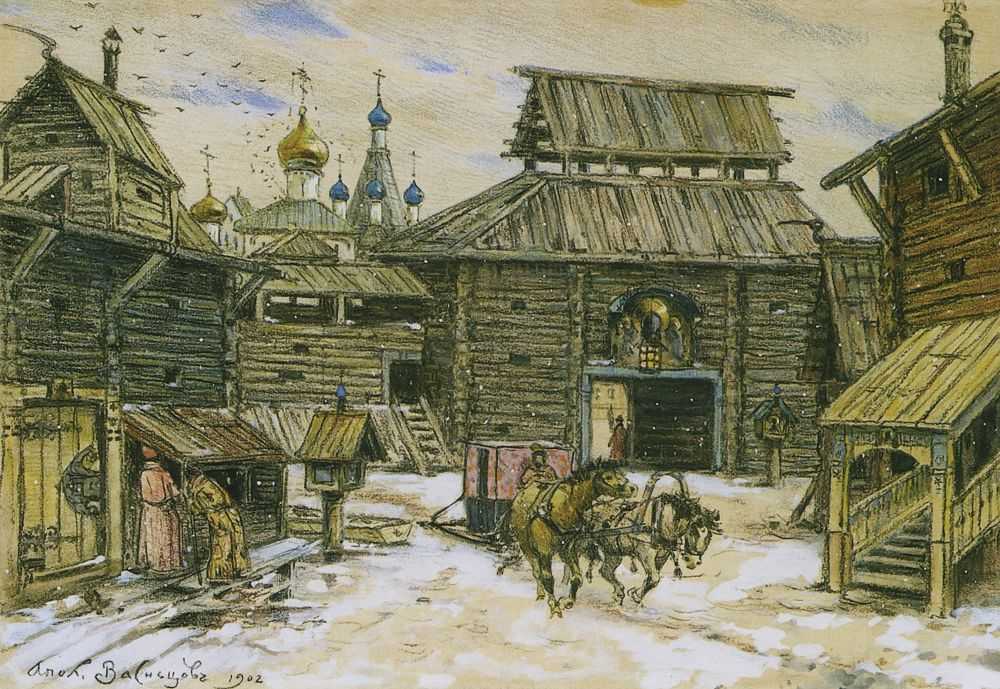 Москва, 
17- 18 век
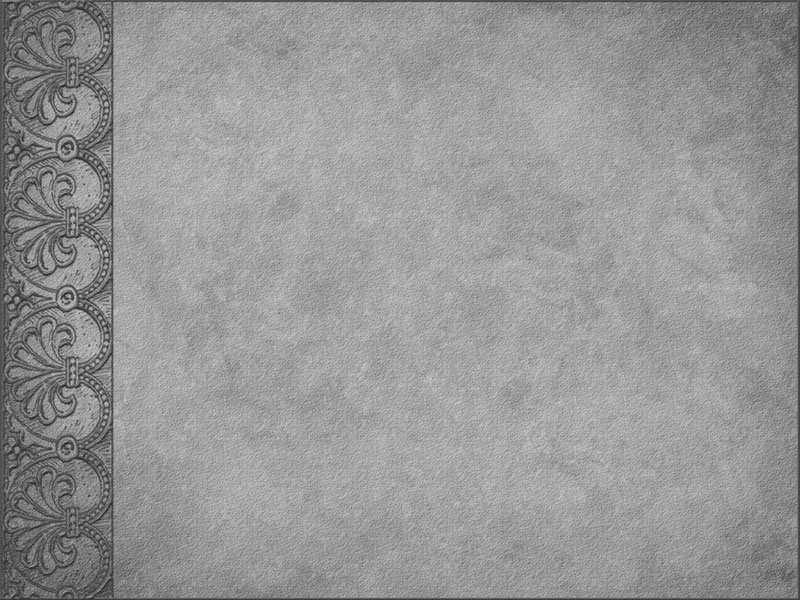 Приезд иноземцев. Картина С. И. Иванова
Приезд иноземцев. Картина С. И. Иванова
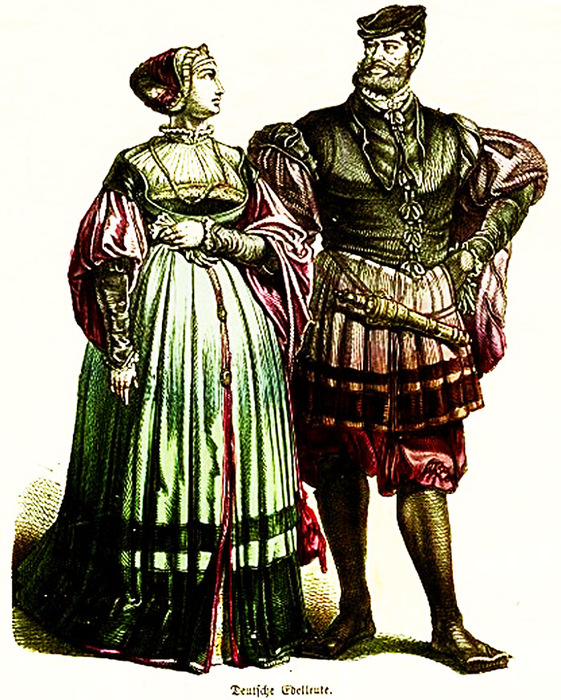 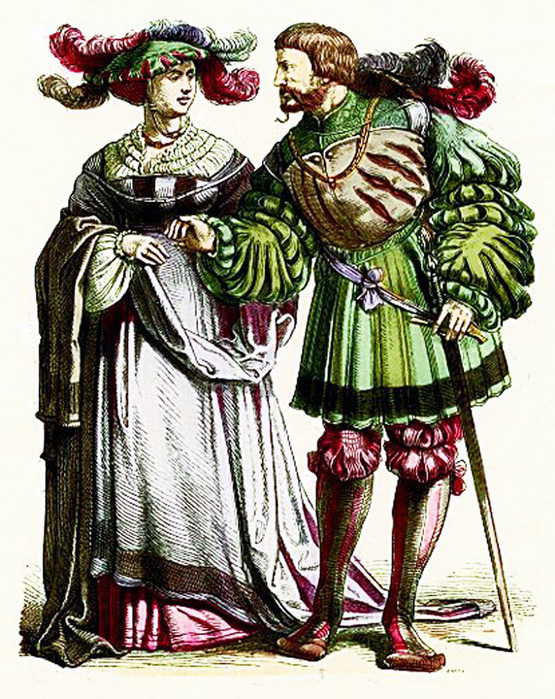 «Приезд иноземцев» 
С.И. Иванов
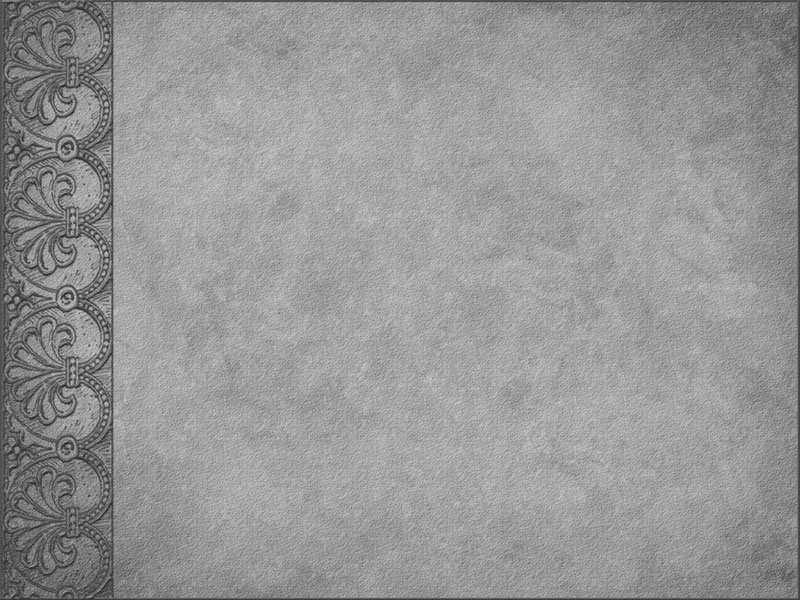 Немцы старались сохранить родной быт  и традиции жизни в Европе.
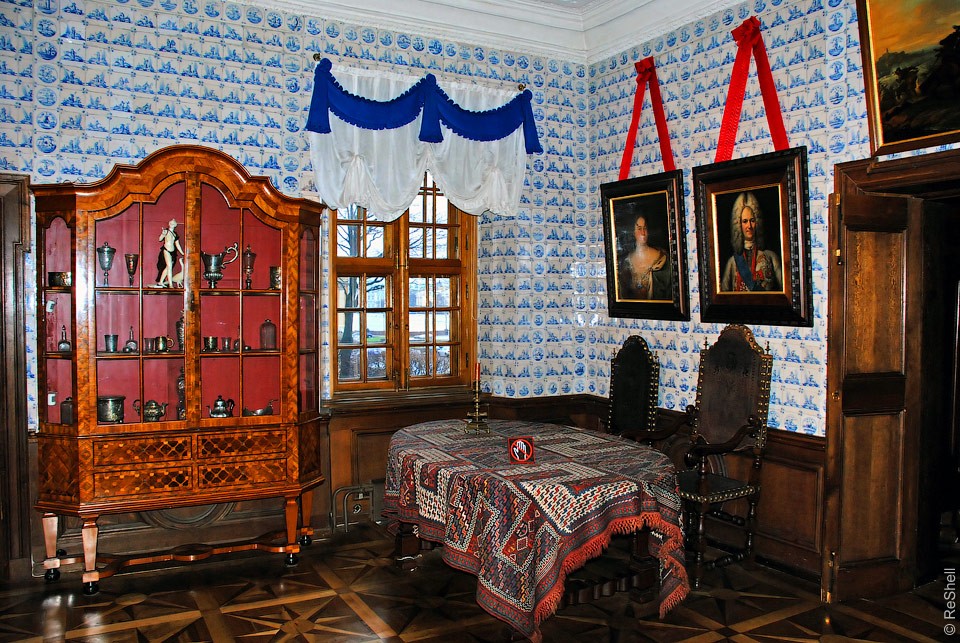 Немцы старались сохранить родной быт  и традиции жизни в Европе.
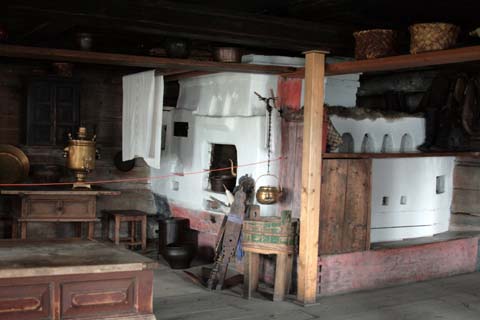 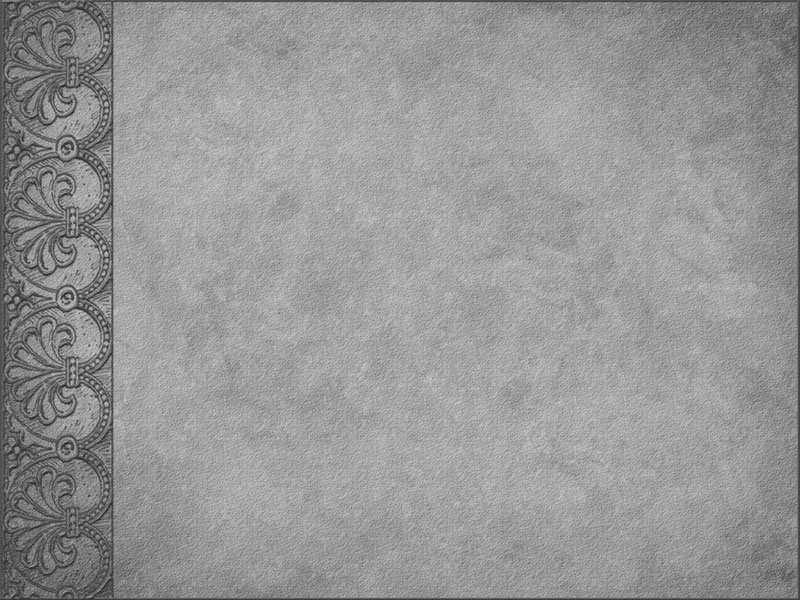 Немецкая слобода больше не существует, а вещи, которым удивлялись москвичи 16-19 века, до сих пор есть в наших домах.
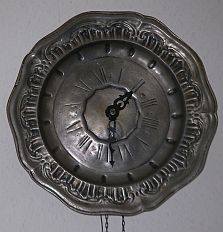 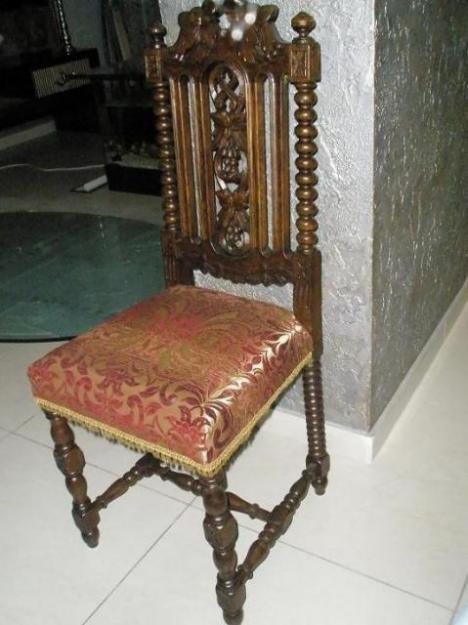 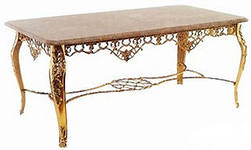 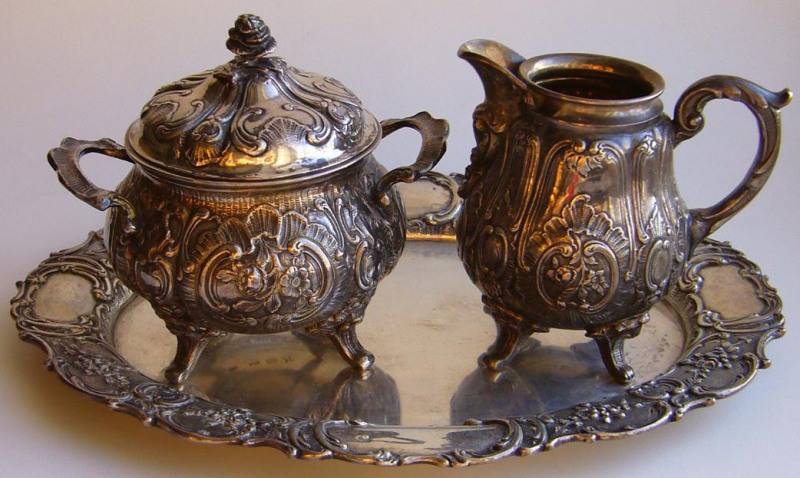 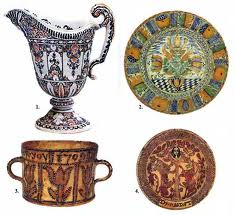 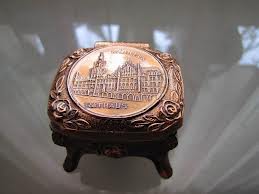 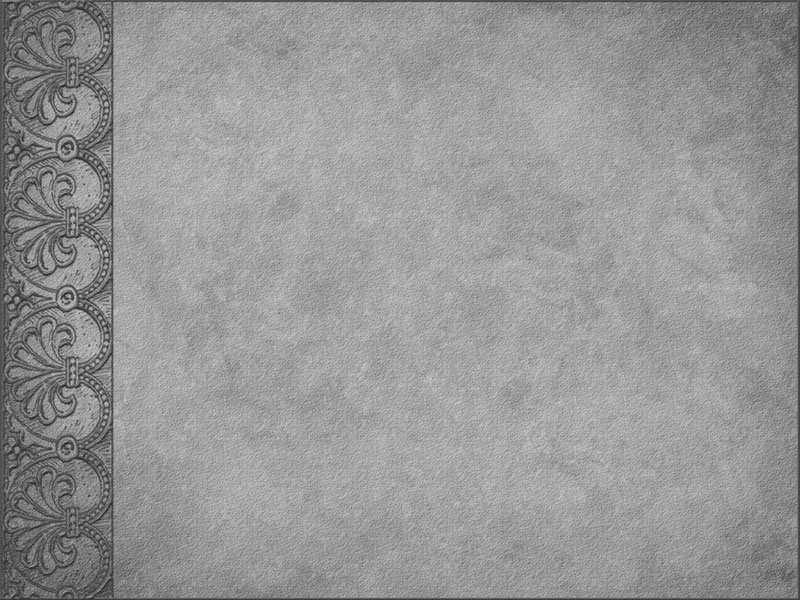 Приглашенные в Россию немцы работали
учителями
медиками
инженерами
ювелирами
аптекарями
военными
оружейниками
ремесленниками
служили при царском дворе
Во время войны 1812 года почти все здания Немецкой Слободы сгорели, но названия современных улиц хранят память о ней.
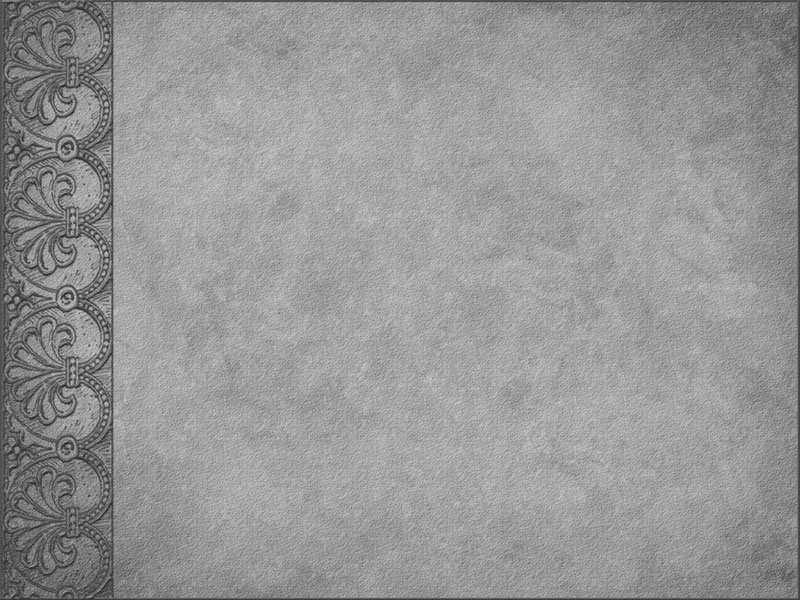 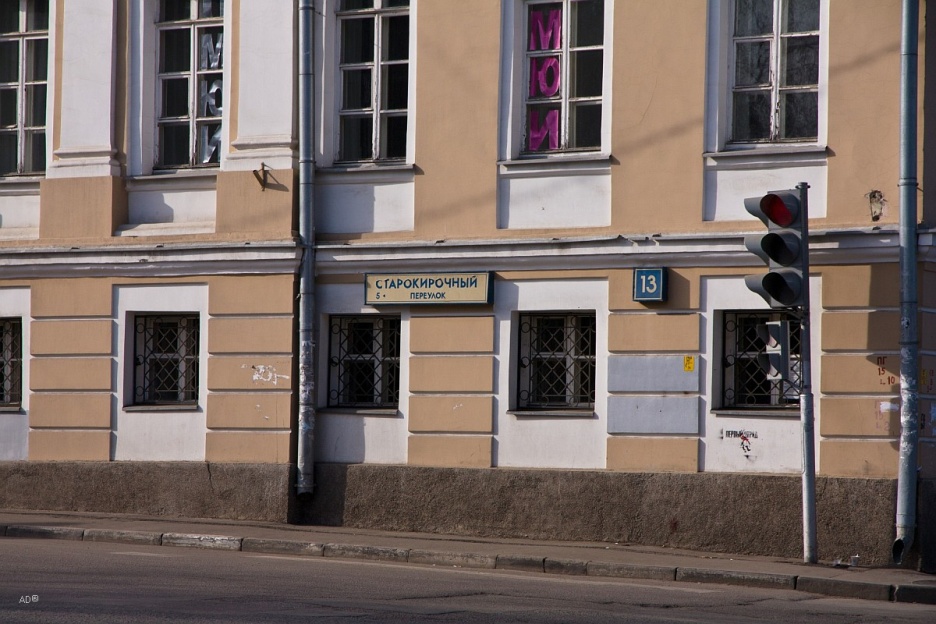 Лефортовский  переулок и Лефортовская площадь
Это Старокирочная улица
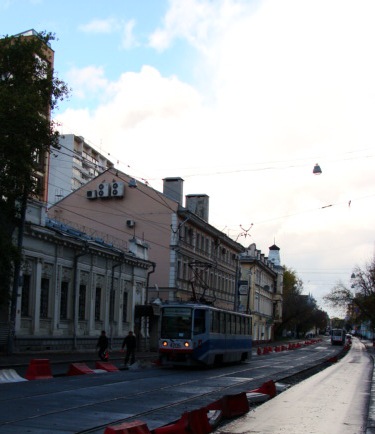 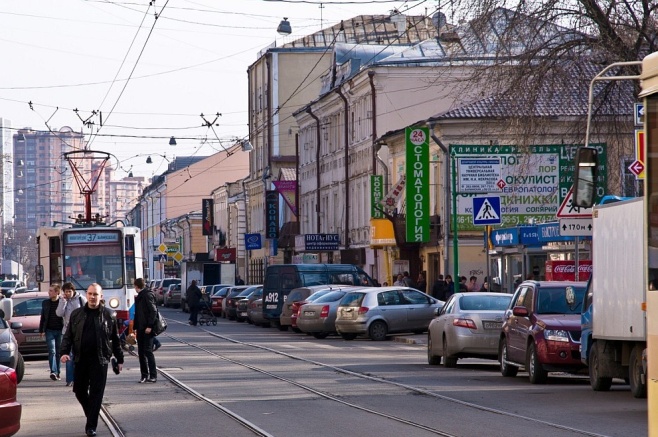 Посланников переулок
Немецкая улица теперь называется Бауманская
Бригадирский переулок
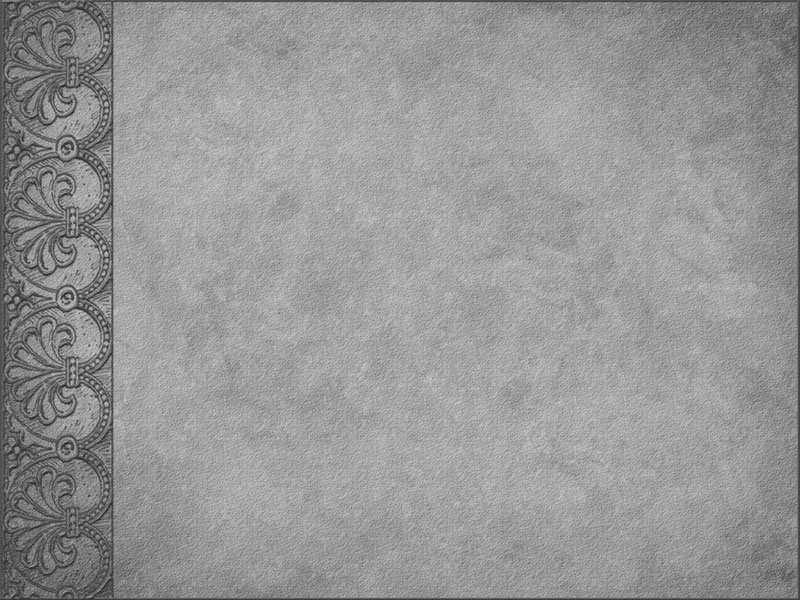 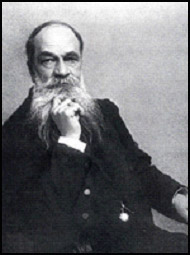 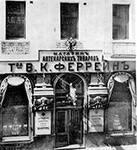 Карл Феррейн
Аптекарский переулок
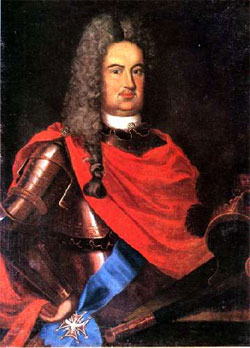 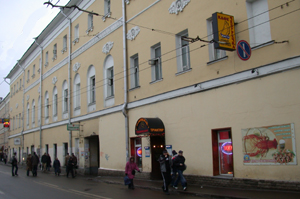 Первая гимназия Глюка
Маросейка, 11
Иоганн Эрнст Глюк
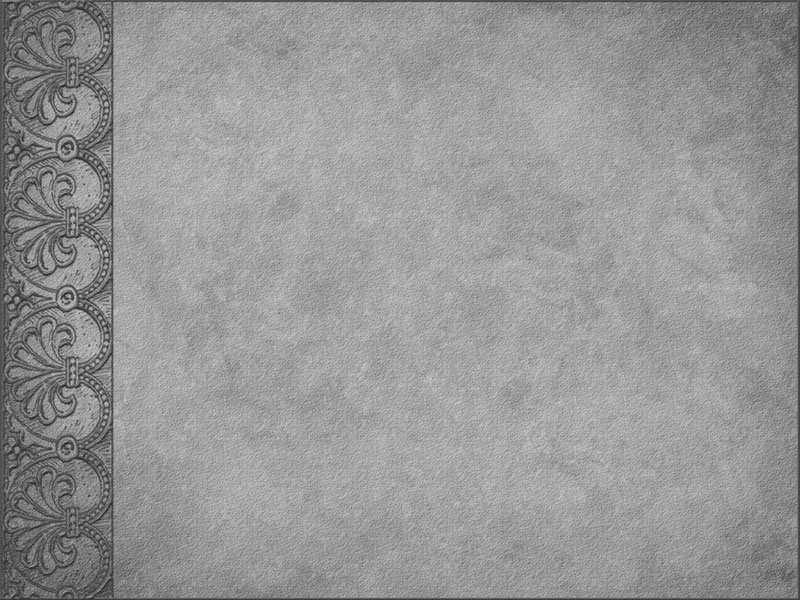 В 1851 году  немец Фердинанд Теодор Эйнем открыл производство шоколада и конфет в Москве. А позже в 1867 году для этого производства было построено известное здание из кондитерской фабрики «Красный Октябрь».
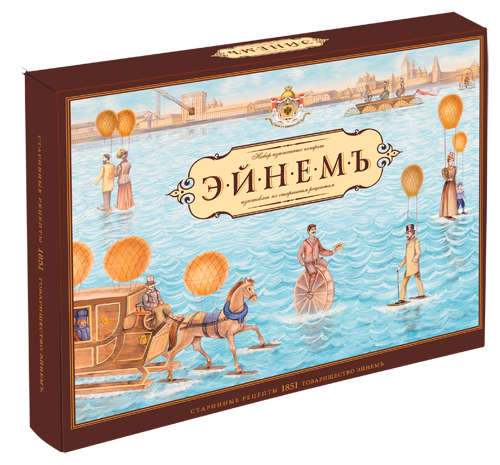 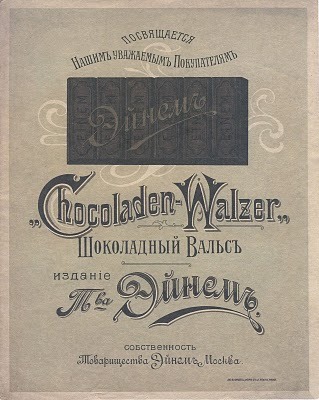 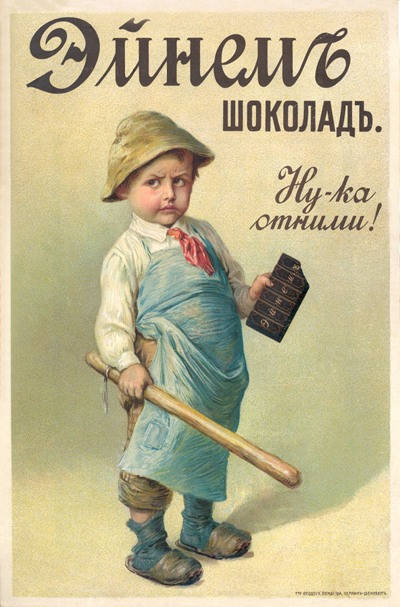 Объекты, без которых невозможно представить современную Москву, были спроектированы потомками немцев
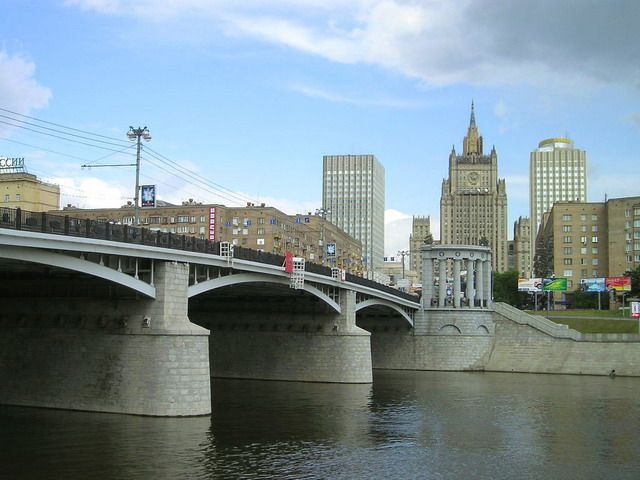 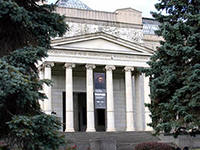 Роберт Юлиус Кляйн
Роберт Юлиус Кляйн
Роберт Юлиус Кляйн
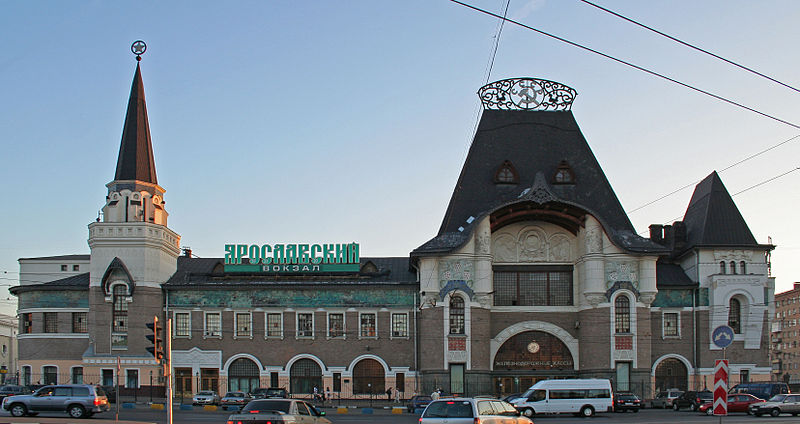 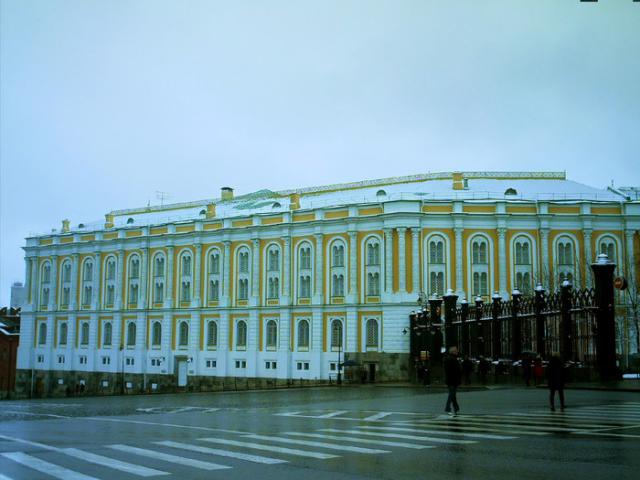 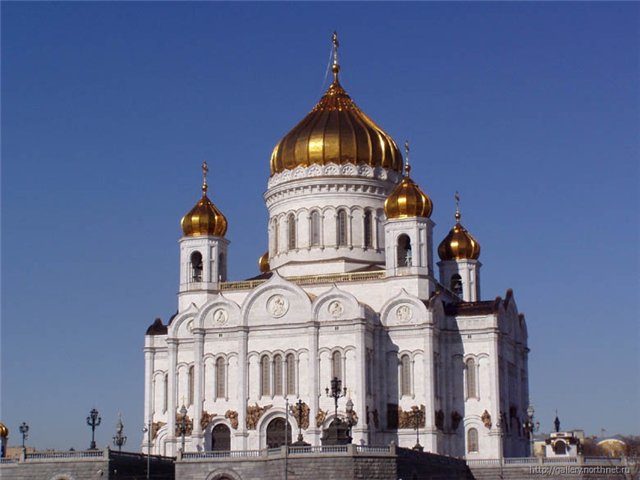 Франц Адольф Шехтель
Константин Тон
Константин Тон
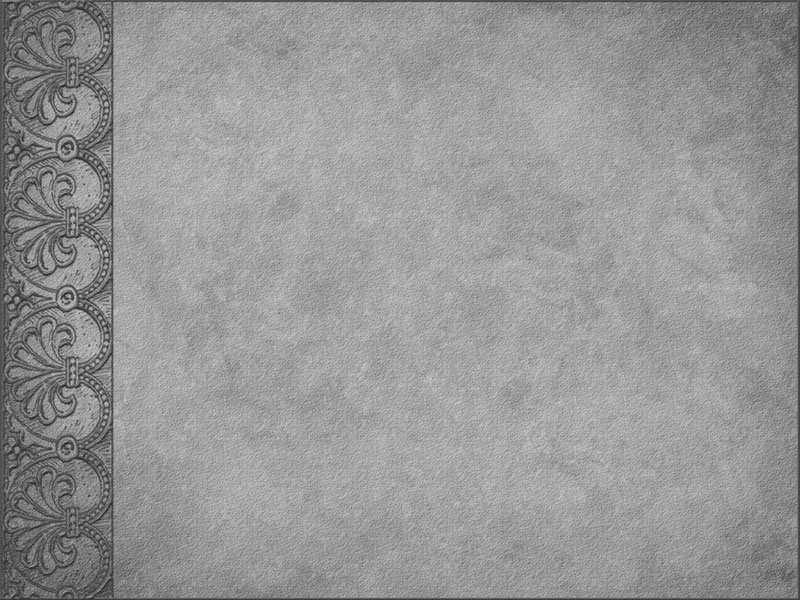 Улица Рихарда Зорге. Герой Советского Союза. Советский разведчик
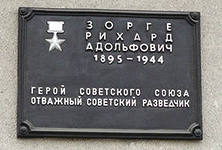 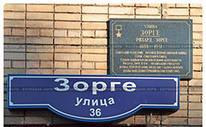 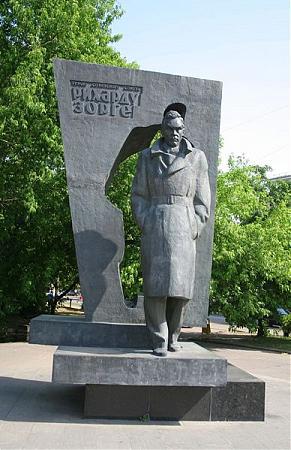 Памятник Рихарду Зорге
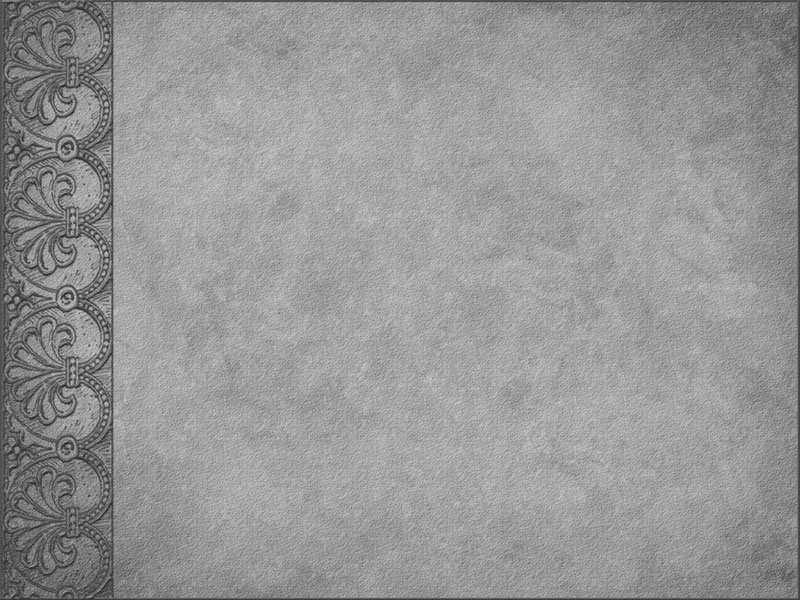 Письма немцам и русским немцам
Международный Союз немецкой культуры
Немецкие
заимствования
чтение
Работа со словарями иностранных слов
(«Большой иллюстрированный словарь иностранных слов»  
Е.А. Гришиной и  «Словарь иностранных слов»)
Занятия немецким и русским языком
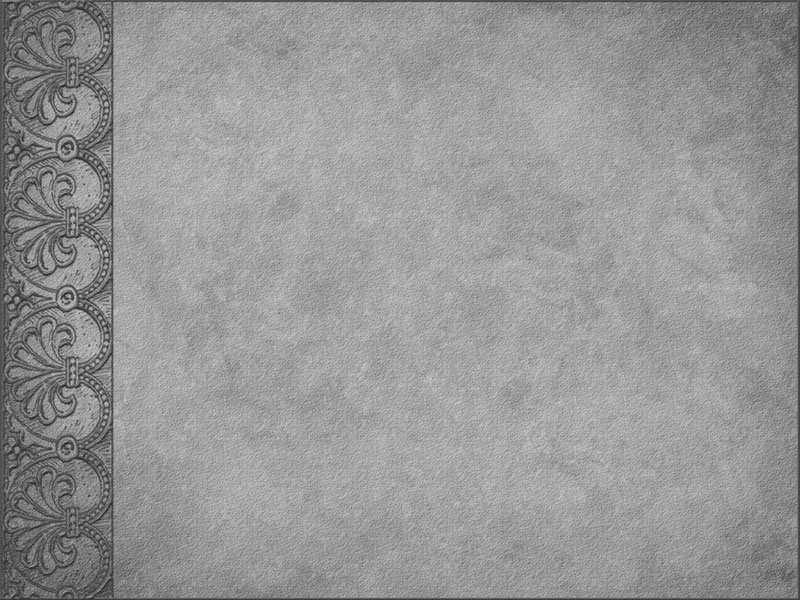 Письма немцам и русским немцам.
Как долго Вы живете в России?

Говорите ли Вы на немецком? Если да, то помогает ли это Вам в жизни и в работе?

Есть ли у Вас родственники в Германии? Если есть,  то общаетесь ли Вы с ними?

Знаете ли Вы русские слова, заимствованные в немецком? Какие?

Какие немецкие заимствования Вам особенно нравятся, а какие нет?

Как Вы могли бы описать типичного немца?
14 участников опроса
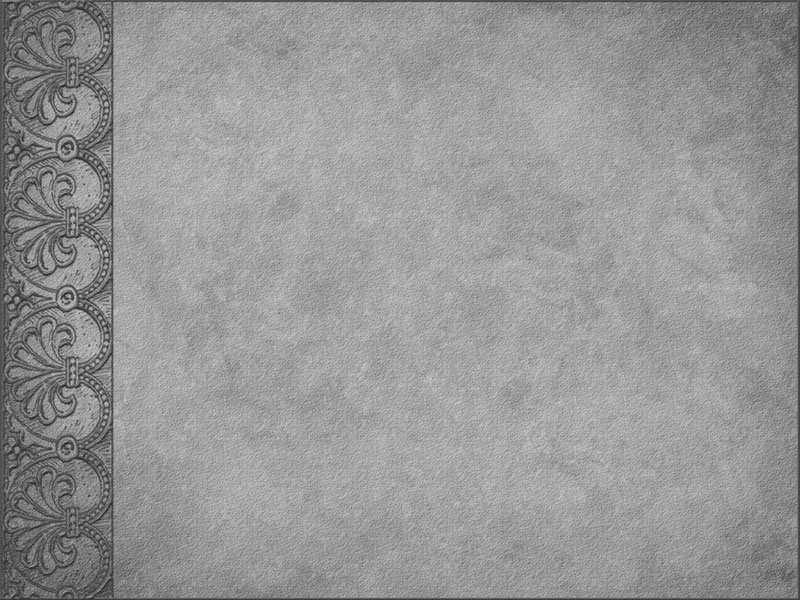 Вокзал -
Musikalische
Voxhalle
(музыкальные залы для встречи пассажиров первых поездов)
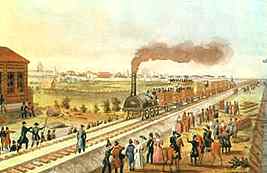 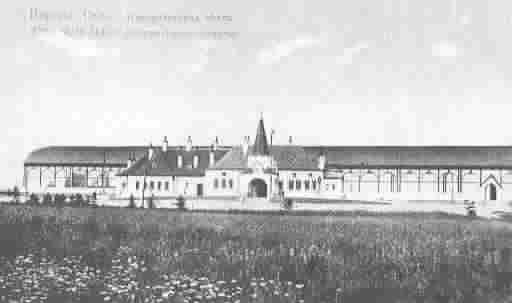 Первая ветка железной дороги в России
Павильон царского вокзала
Егерь 
Лосиный остров, конец 19 века.

Опытный лесничий из Германии по фамилии Eger. Позже слово перешло из разряда имен собственных в нарицательные, теперь означает «лесничий, специалист – охотник, который ведет надзор за охотничьим хозяйством». Слово «егерь» до этого момента применялось для обозначения солдат стрелковых отрядов.
 В немецком языке слово «Jäger» означает  «охотник, стрелок».
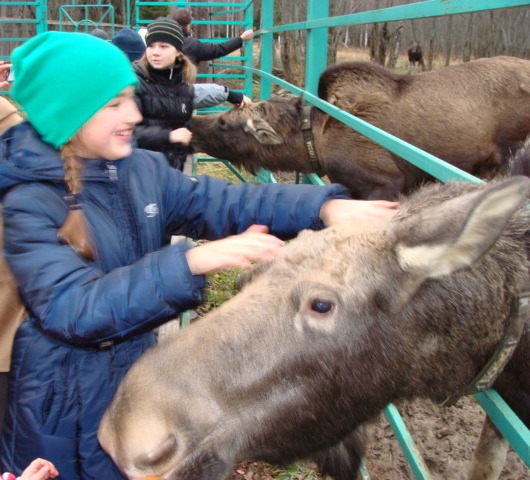 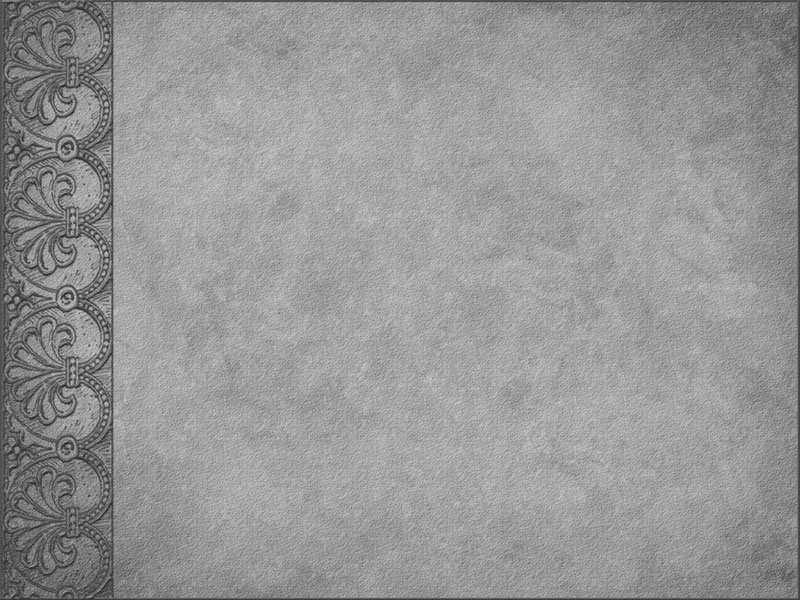 немецкие заимствования можно узнать по нескольким ярким признакам:


сочетания ау, ей:

Рейтузы, цейтнот,  флейта, гроссмейстер, гауптман, лейтмотив, шлагбаум;

начальные шт, шп, шл:

 шлагбаум, штамп, шпион, шпиц, шлейф, штрих, шланг, шприц ;

 словосложение без соединительных гласных:

 бакенбарды, мундштук, циферблат, хормейстер, курорт, вундеркиндDer Wunder+ das Kind = das WunderkindDer Schlag+ der Baum = der Schlagbaum
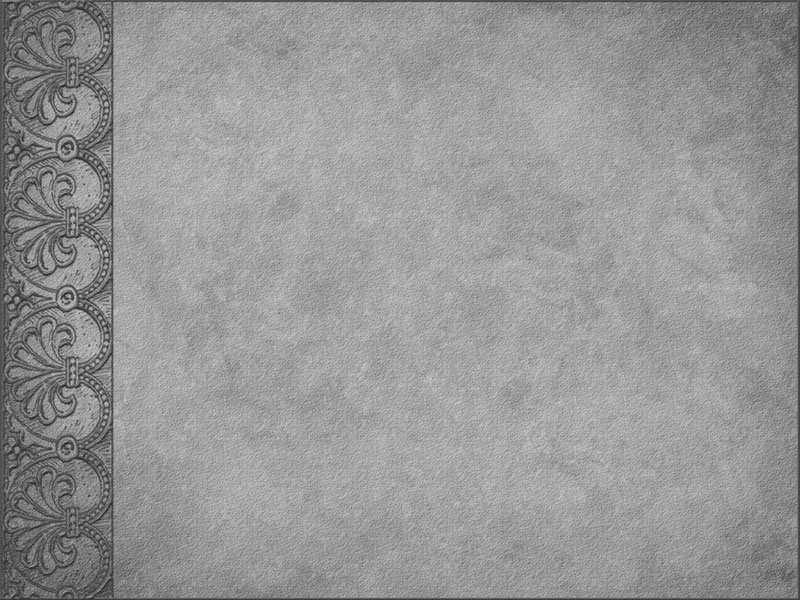 Сферы применения 

немецких заимствований
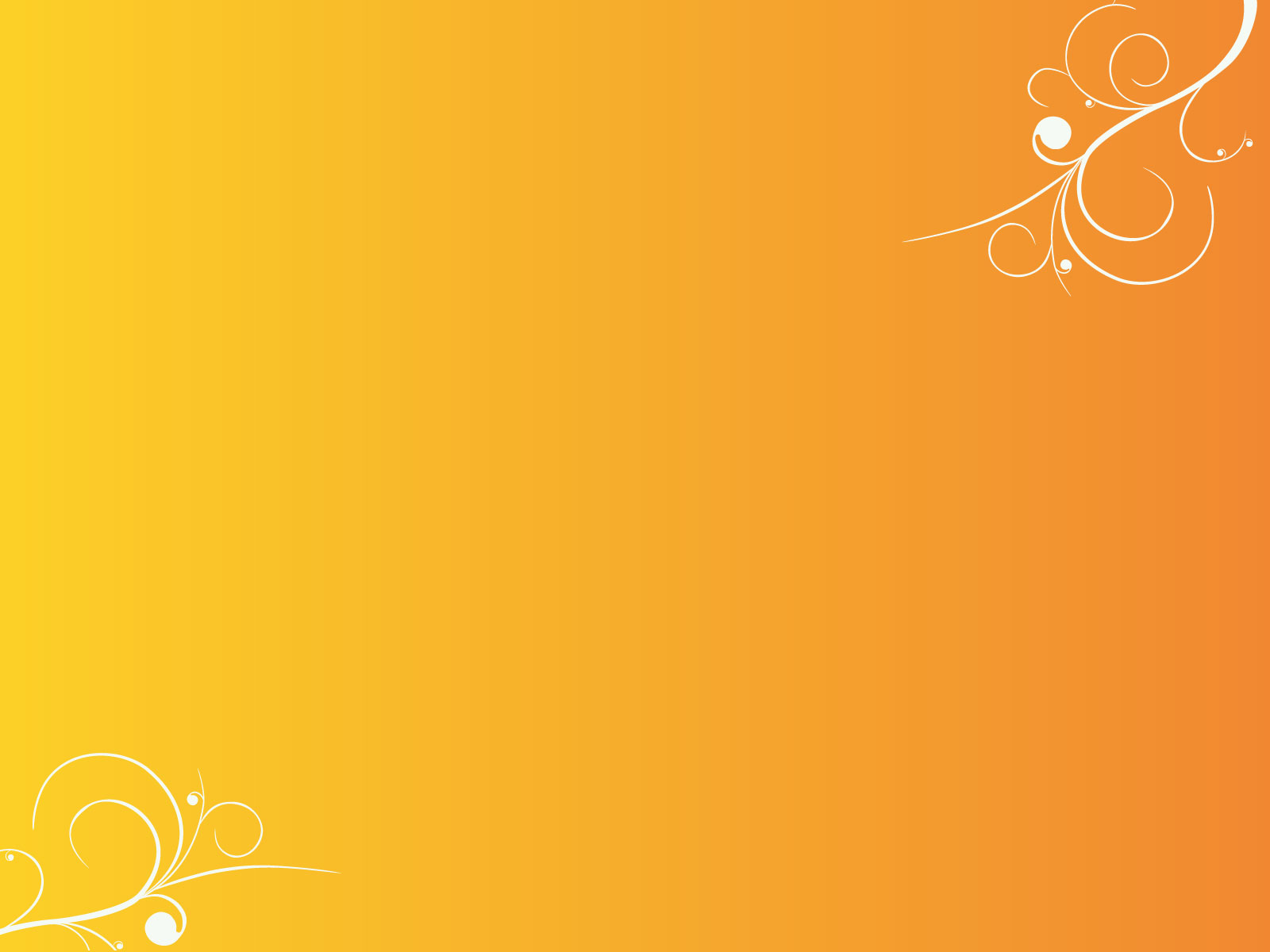 Продукт моего проекта – 
«Школьный тематический словарь немецких заимствований»
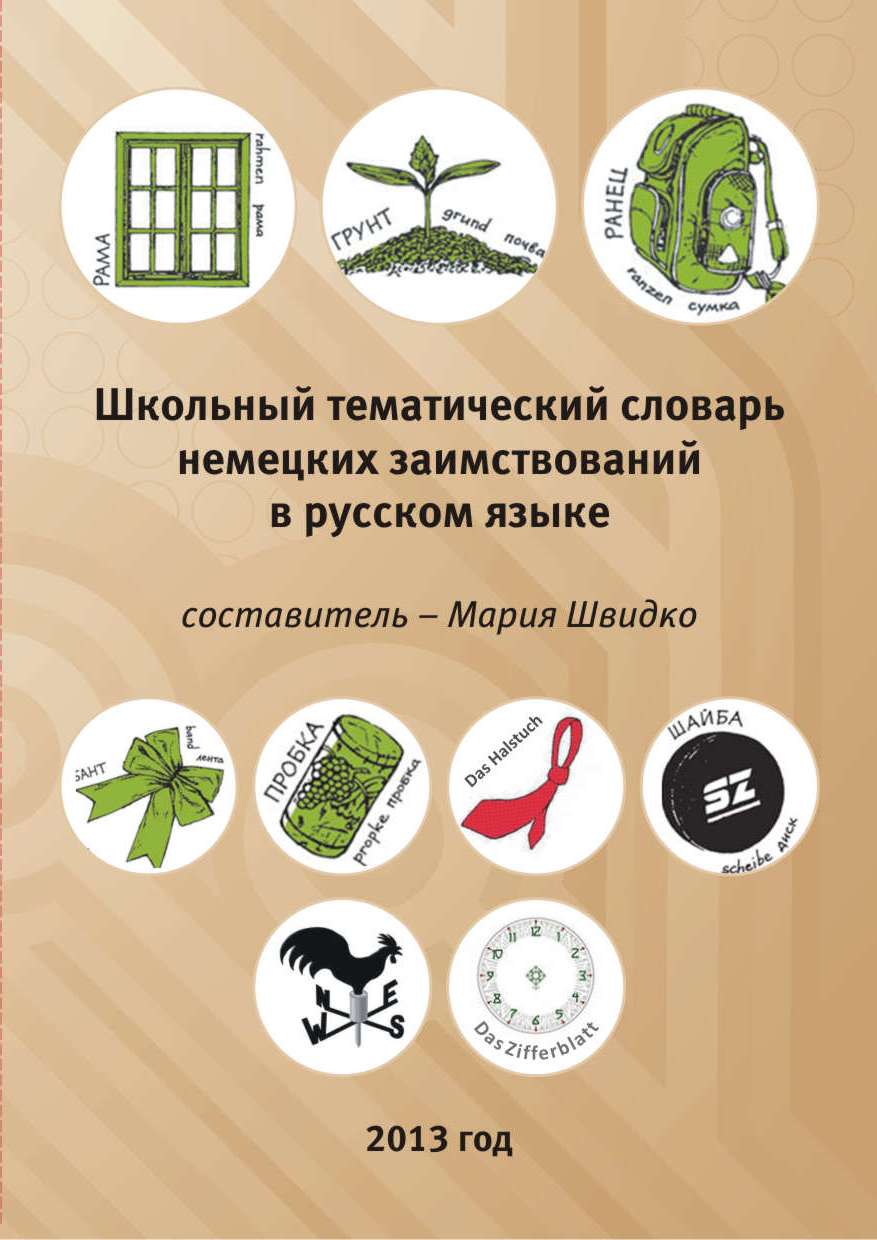 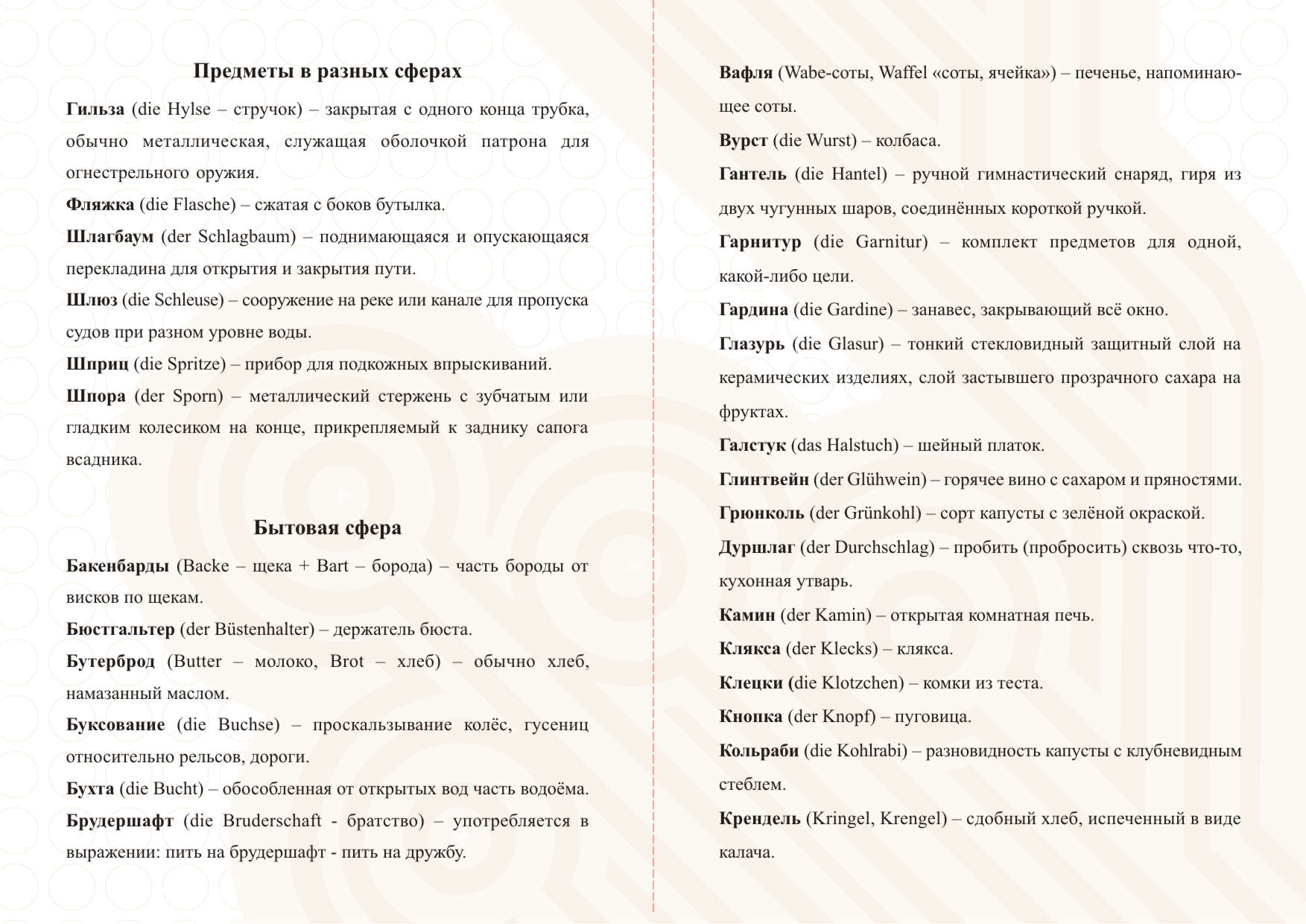 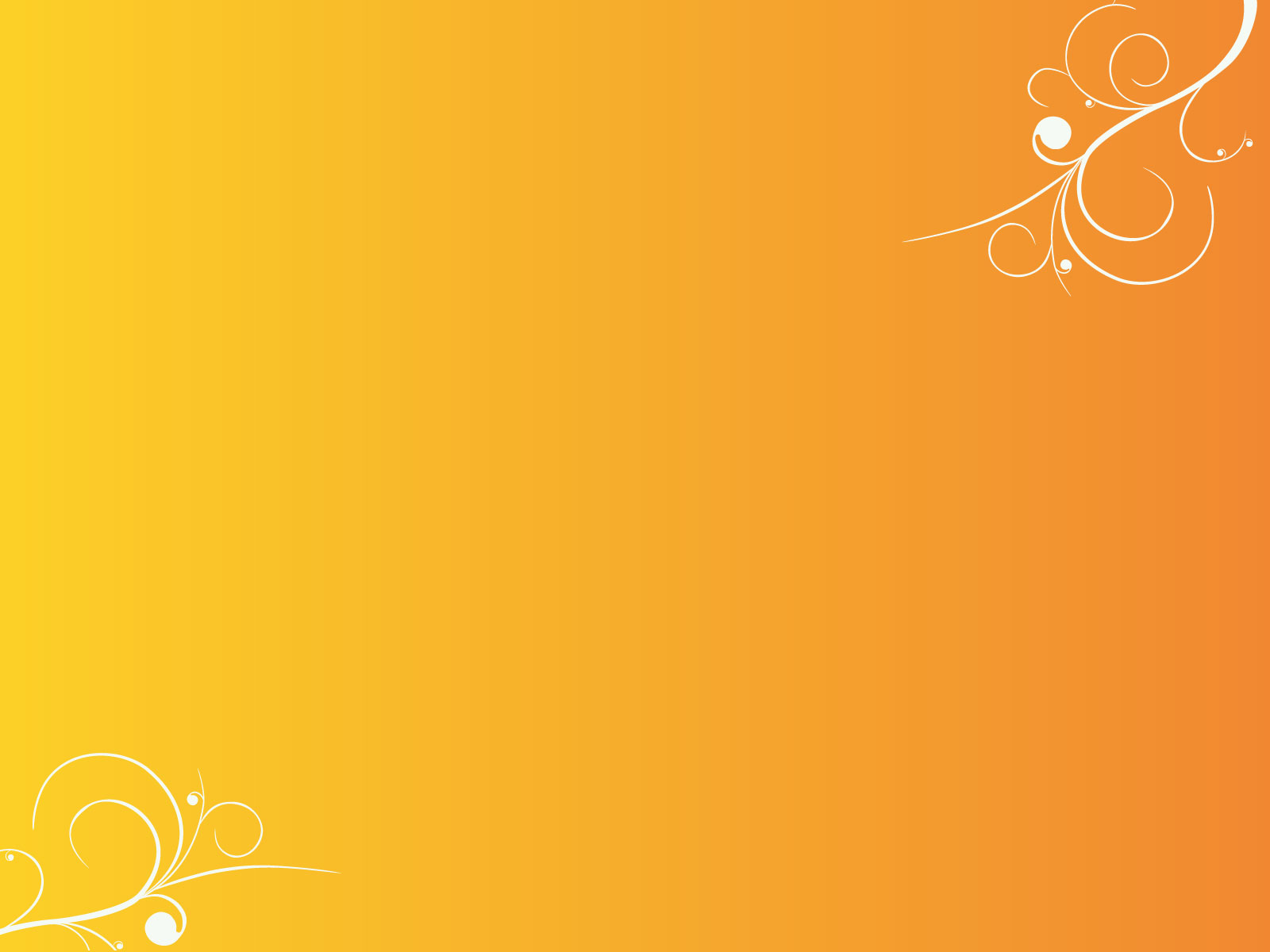 Выводы
Традиции и история взаимоотношений России и Германии имеют долгую историю и остаются интересными и сейчас, как  это показывают  события Года Германии в России. 

Россия всегда была и остается многонациональной страной, а культуры  народов, живущих здесь, оказывают влияние на разные стороны жизни россиян.  Чтобы не терять эту память, нужно охранять исторические постройки, не переименовывать улицы и переулки.

Разнообразные контакты стран и народов обязательно отражаются в языке и  обогащают  его словарный состав.

4. Изучая способы и особенности заимствований невозможно обойтись без изучения истории отношений двух стран.
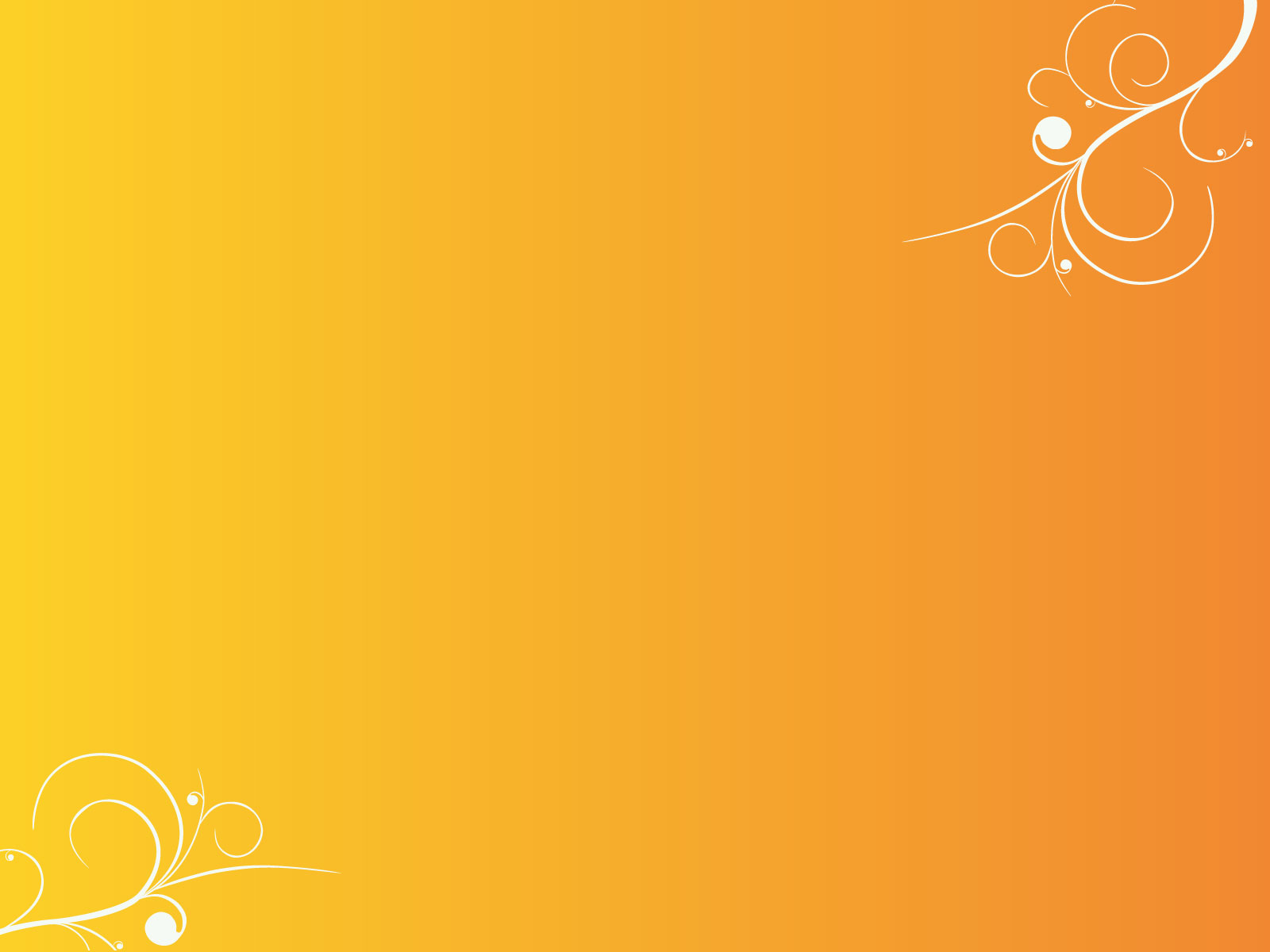 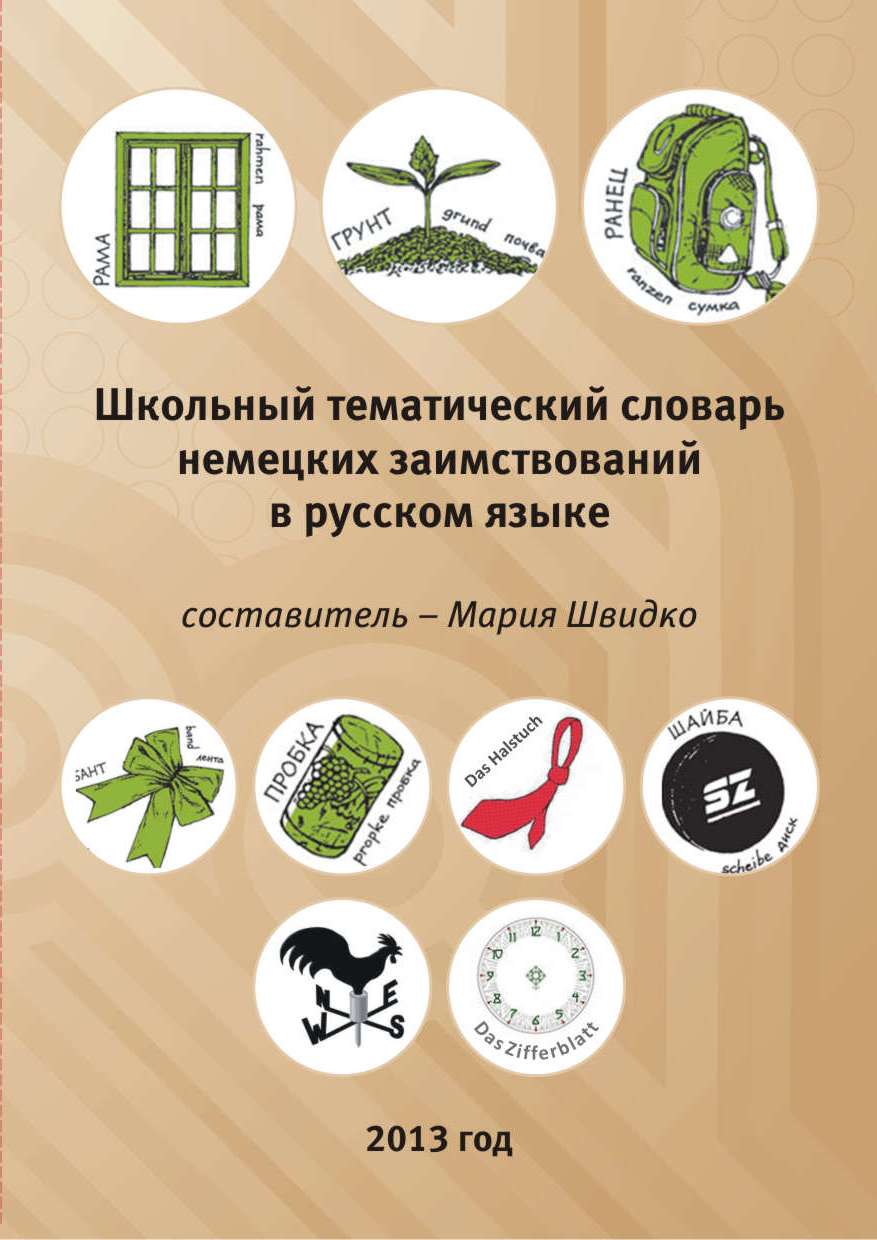 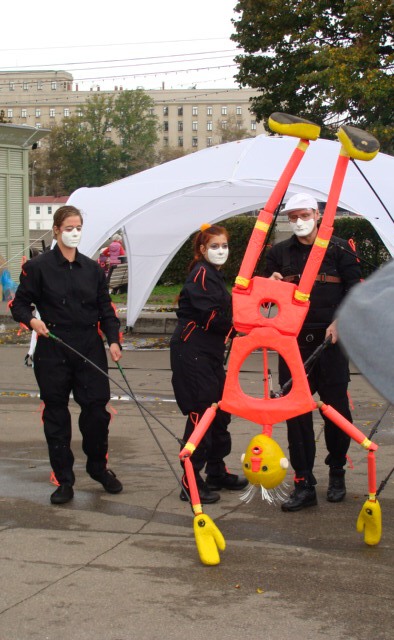 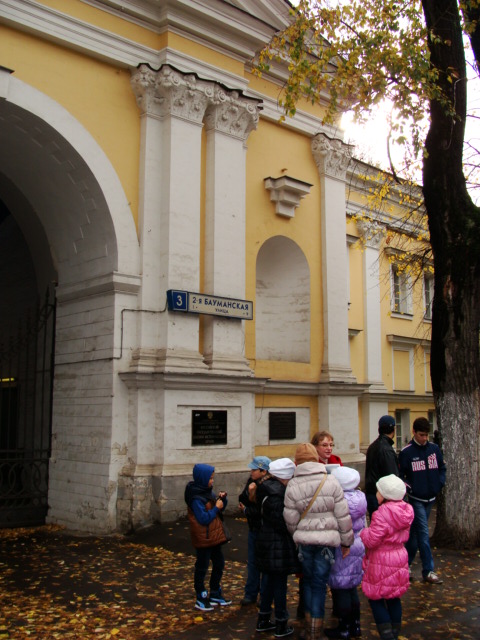 Спасибо за внимание!